1912:
The Election
that Changed
the Century
Mr. Walters
Chapter 29
The
Candidates
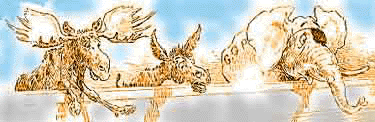 The Republican Party &President William H. Taft
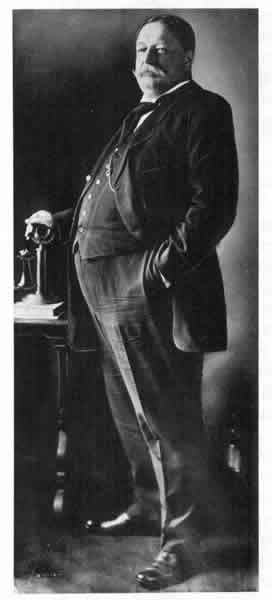 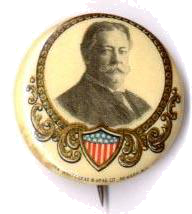 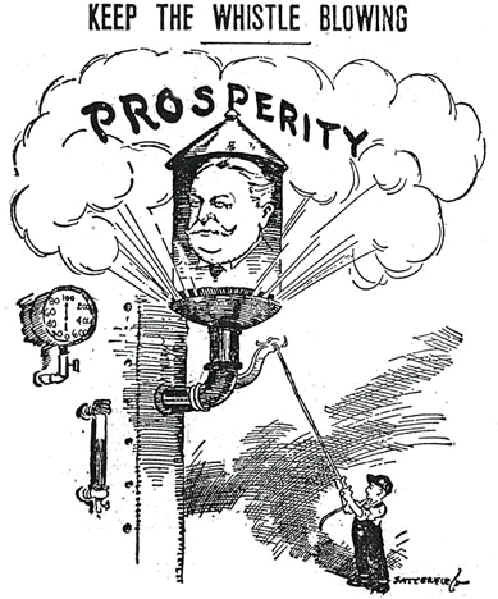 KeeptheWhistleBlowing
Taft was determined to defeat TR and preserve the conservative heart of the Republican Party.
Republican Party Platform
High import tariffs.
Put limitations on female and child labor.
Workman’s Compensation Laws.
Against initiative, referendum, and recall.
Against “bad” trusts.
Creation of a Federal Trade Commission.
Stay on the gold standard.
Conservation of natural resources because they are finite.
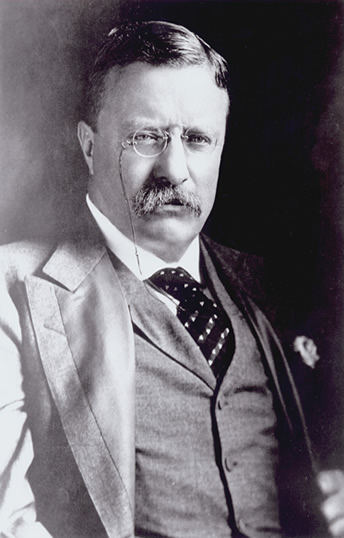 The Progressive Party &Former President Theodore Roosevelt
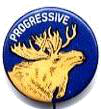 People should riseabove their sectarianinterests to promote the general good.
Theodore Roosevelt atOsawatomie, KS:   New Nationalism
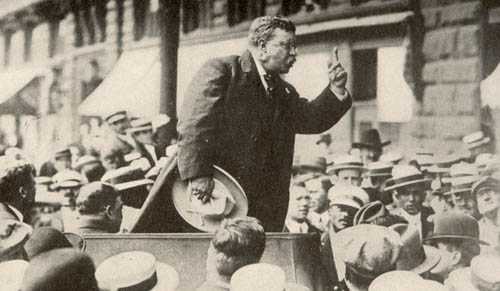 Big business requires big government.
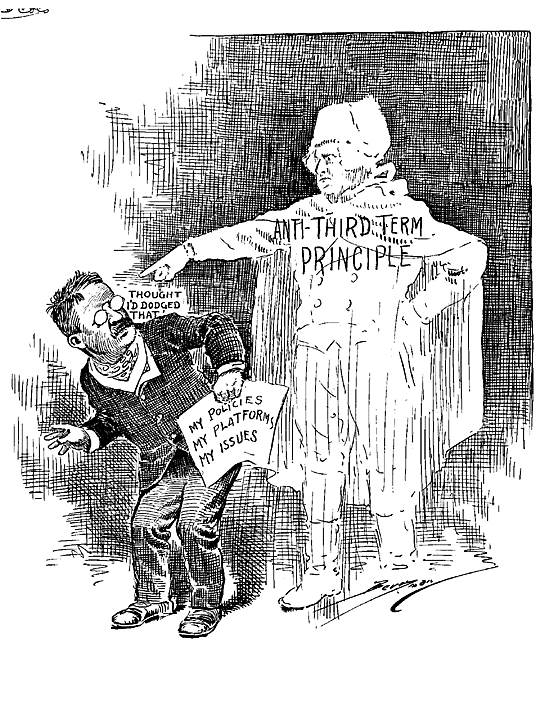 TheAnti-Third-TermPrinciple
The “Bull Moose”Party:The LatestArrivalat thePolitical Zoo
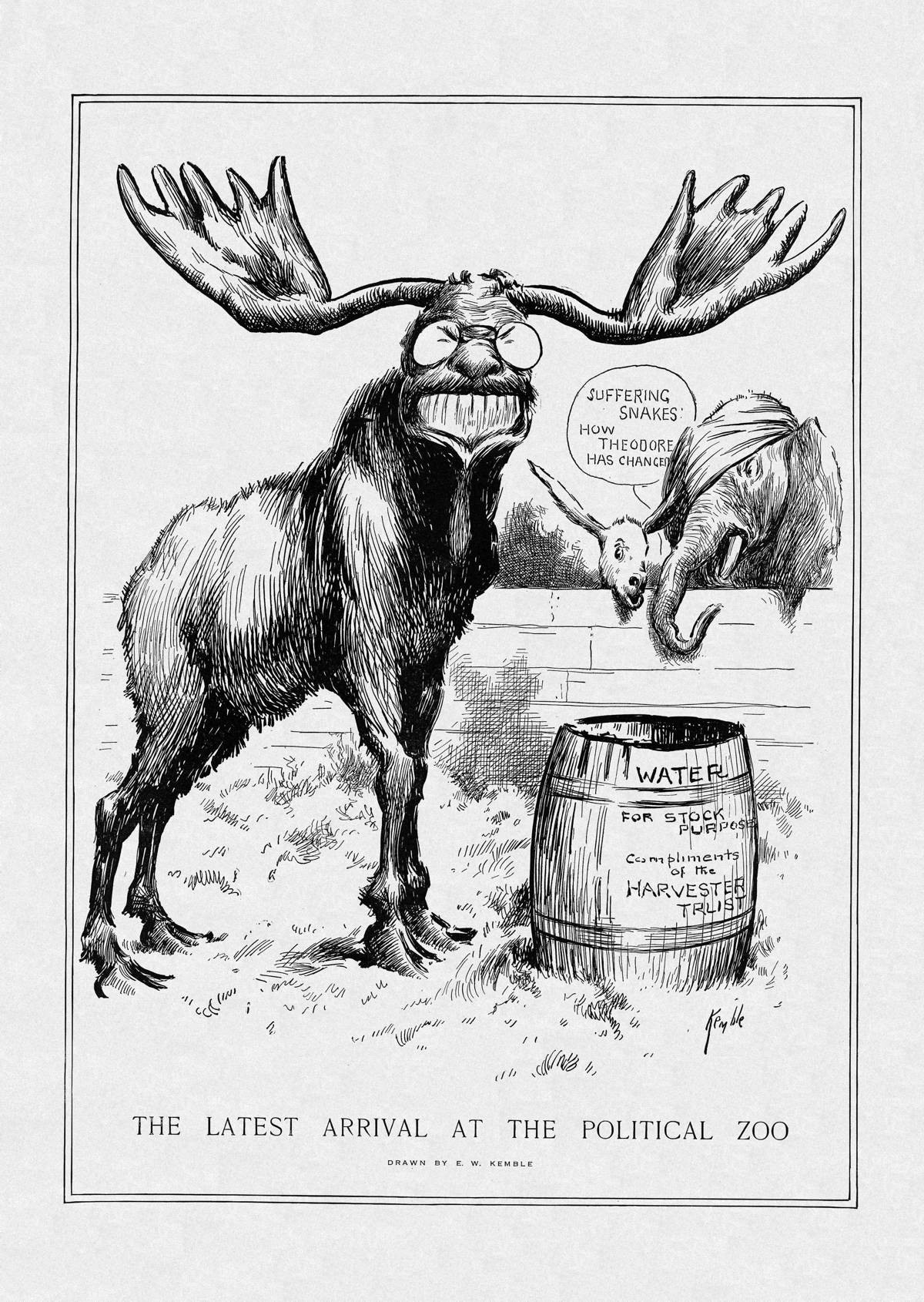 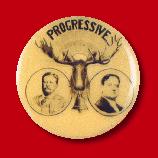 We stand at Armageddon, and we battle for the Lord!
ONWARD, CHRISTIAN SOLDIERS!
Progressive Party Platform
Women’s suffrage.
Graduated income tax.
Inheritance tax for the rich.
Lower tariffs.
Limits on campaign spending.
Currency reform.
Minimum wage laws.
Social insurance.
Abolition of child labor.
Workmen’s compensation.
NewNationalism
The Socialist Party & Eugene V. Debs
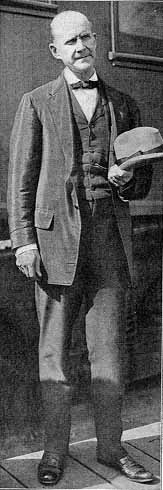 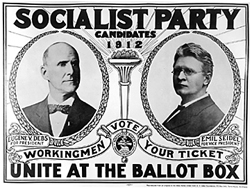 The issue is Socialism versus Capitalism.  I am for Socialism because I am for humanity.
“The Working Class Candidates”
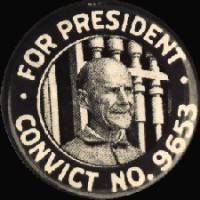 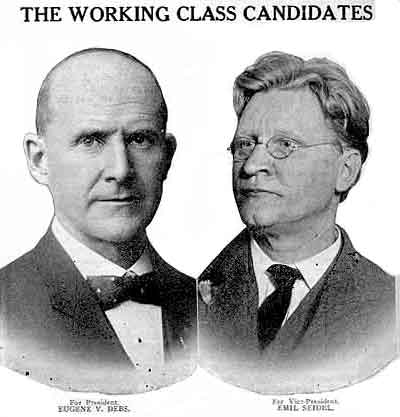 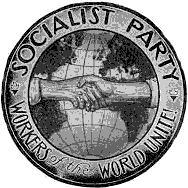 Eugene V. Debs       Emil Seigel for President      for Vice-President
Socialist Party Platform
Government ownership of railroads and utilities.
Guaranteed income tax.
No tariffs.
8-hour work day.
Better housing.
Government inspection of factories.
Women’s suffrage.
The Democratic Party &Governor Woodrow Wilson (NJ)
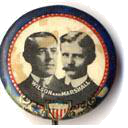 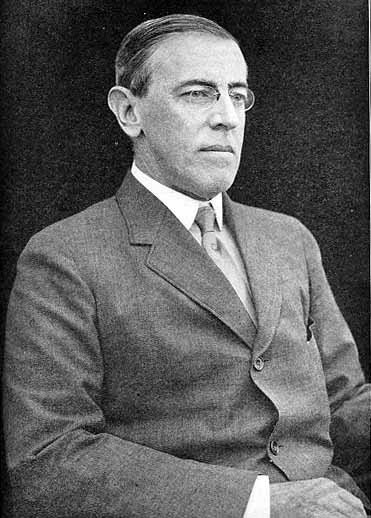 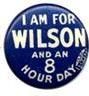 Could he rescue the Democratic Party from “Bryanism”??
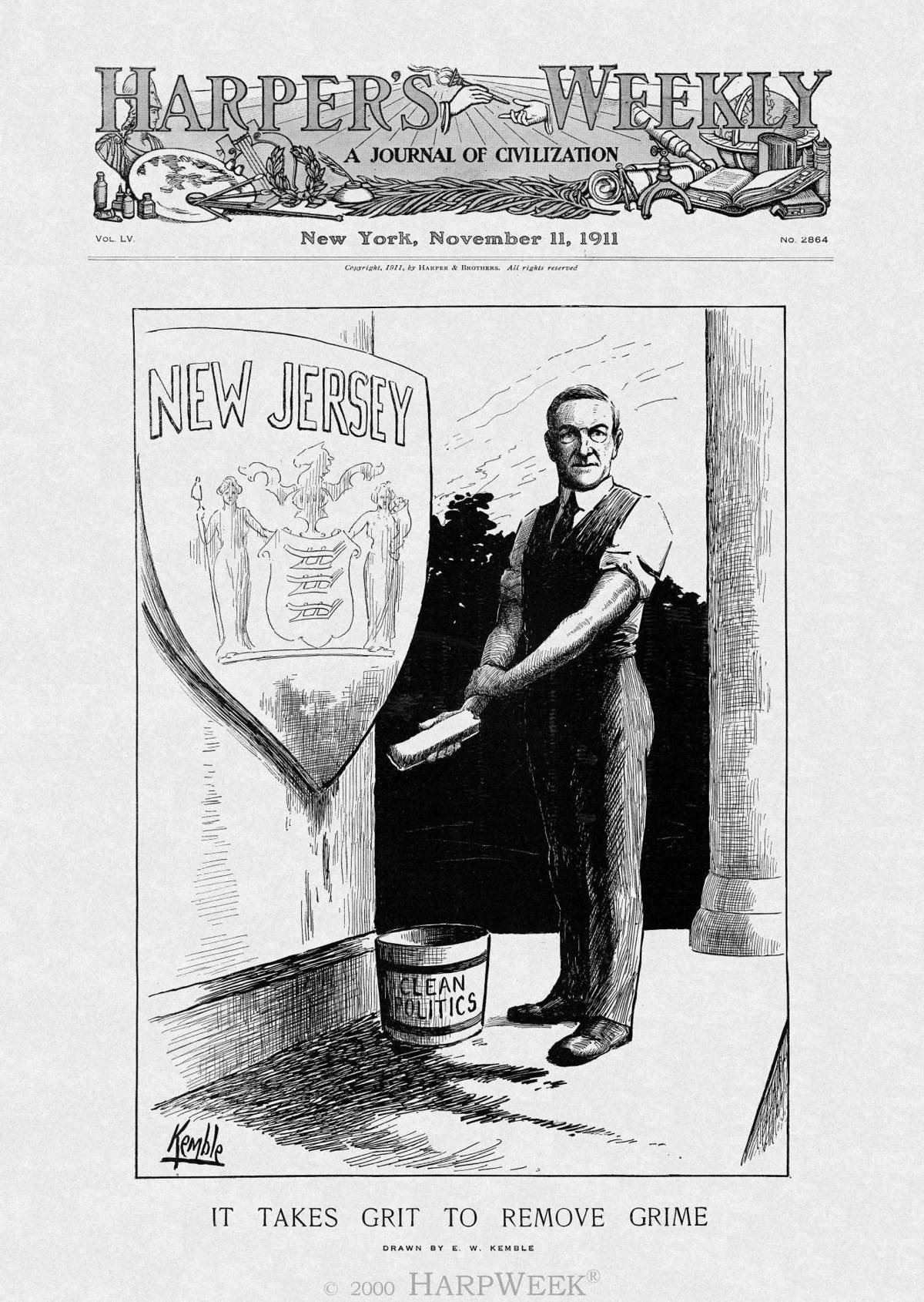 The ReformGovernorof NJ:It TakesTimeto Removethe Grime
Democratic Party Platform
Government control of the monopolies      trusts in general were bad    eliminate them!!
Tariff reduction.
One-term President.
Direct election of Senators.
Create a Department of Labor.
Strengthen the Sherman Anti-Trust Act.
Did NOT support women’s suffrage.
Opposed to a central bank.
NewFreedom
The
Key
Issues
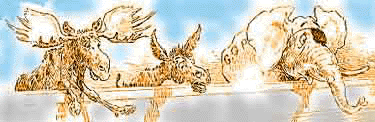 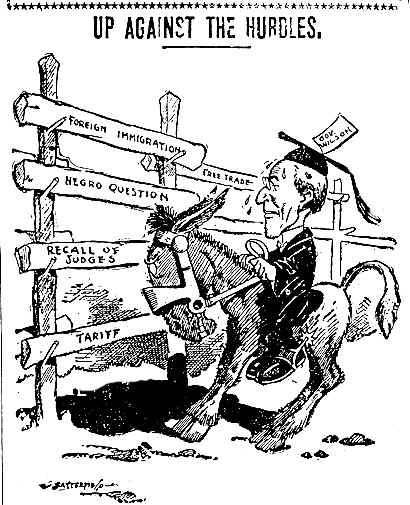 UpAgainst theHurdles
Never Again!
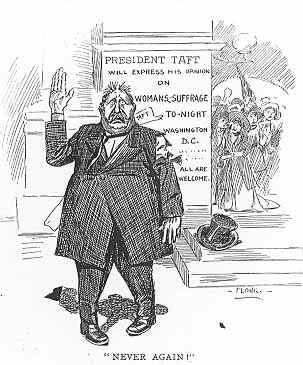 Taft Abandons Support for Women’s Suffrage
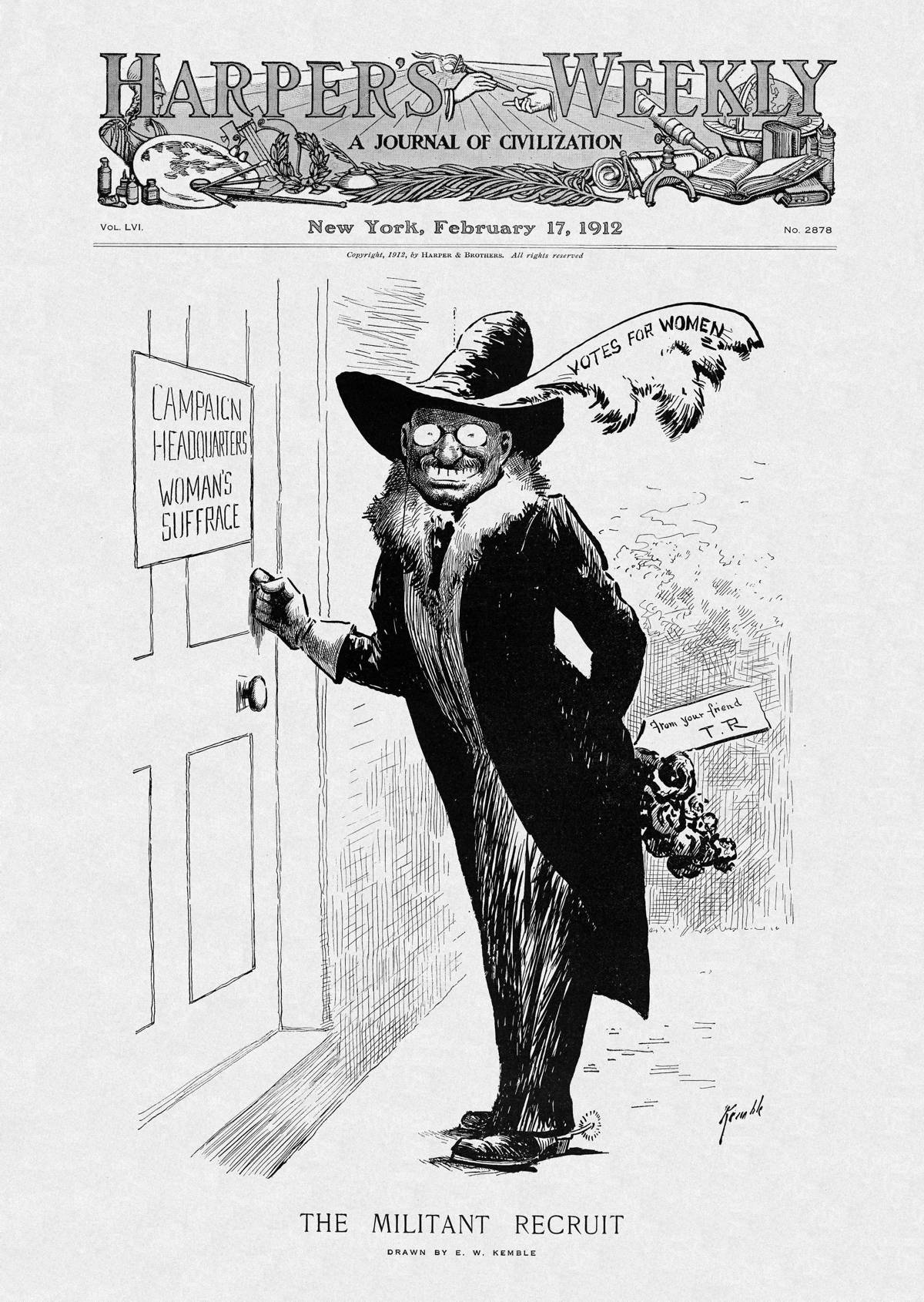 TR&Women’sSuffrage:
The Militant Recruit
Woman Suffrage Before 1920
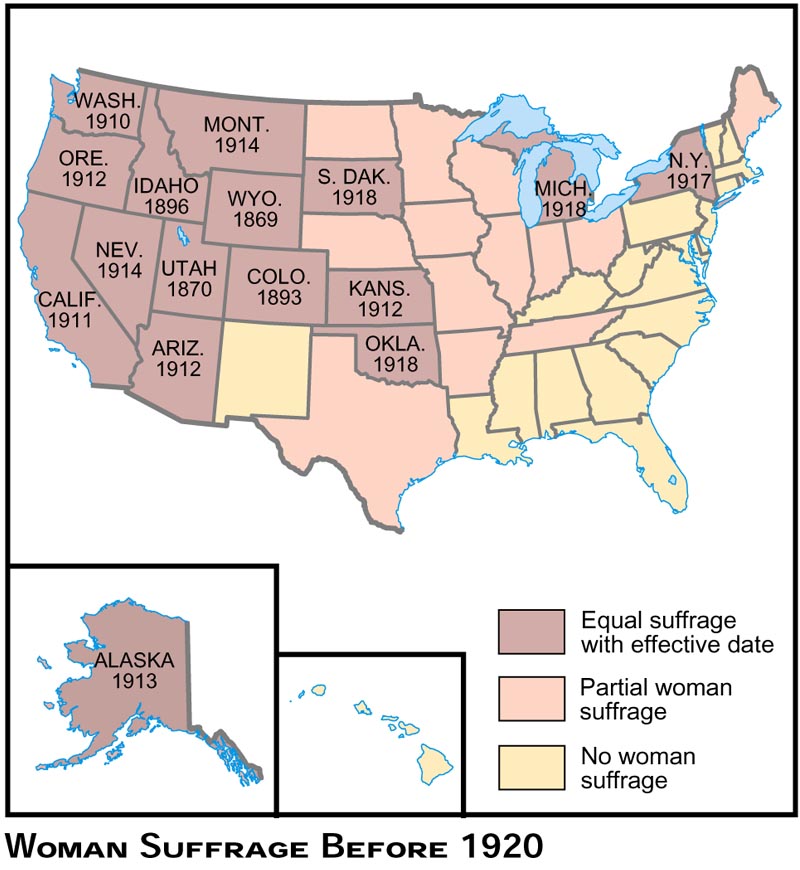 Trying to Catch the Colored Vote
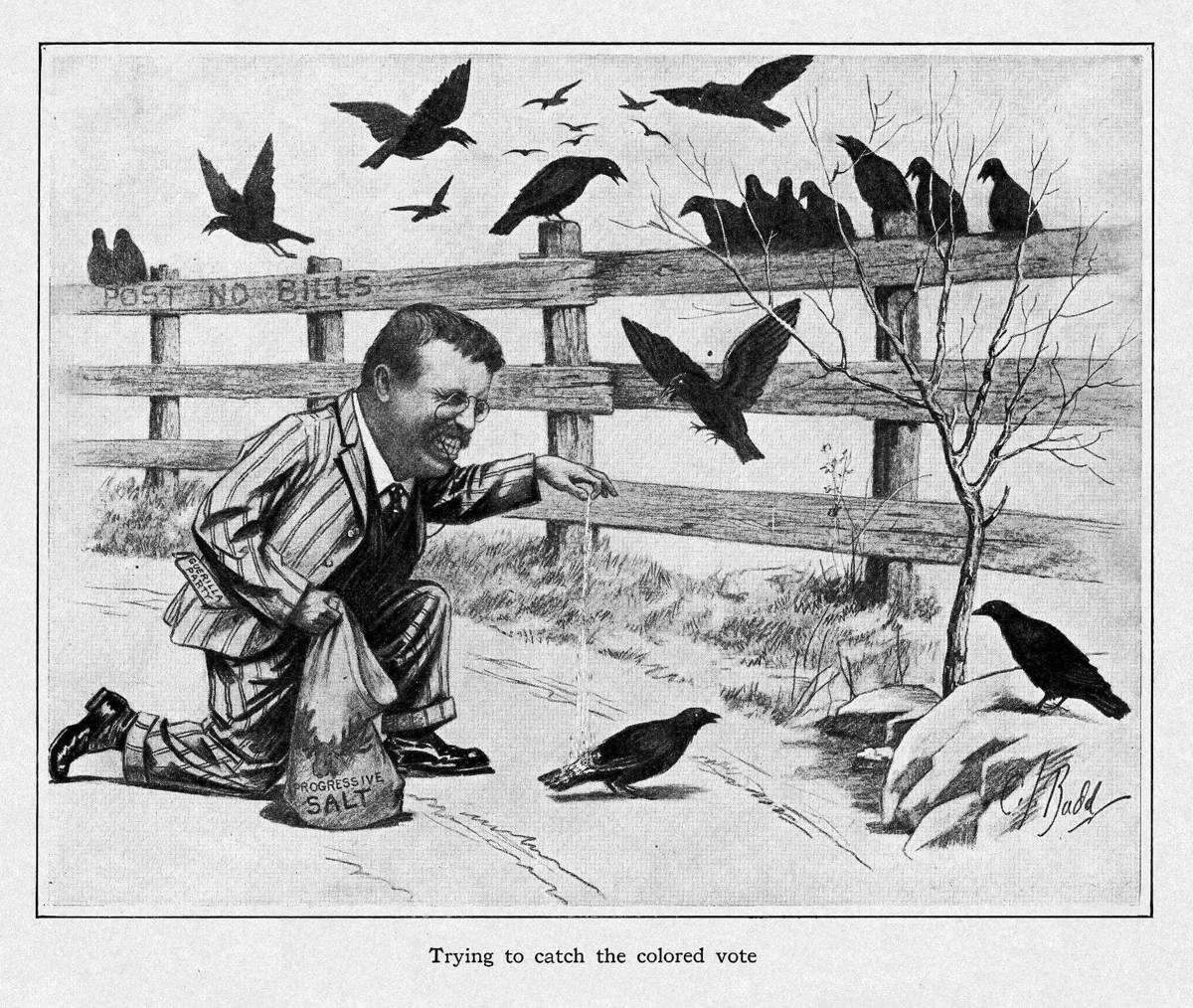 An Actual 1912 Ballot
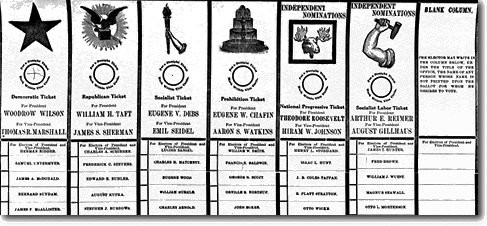 Election Results
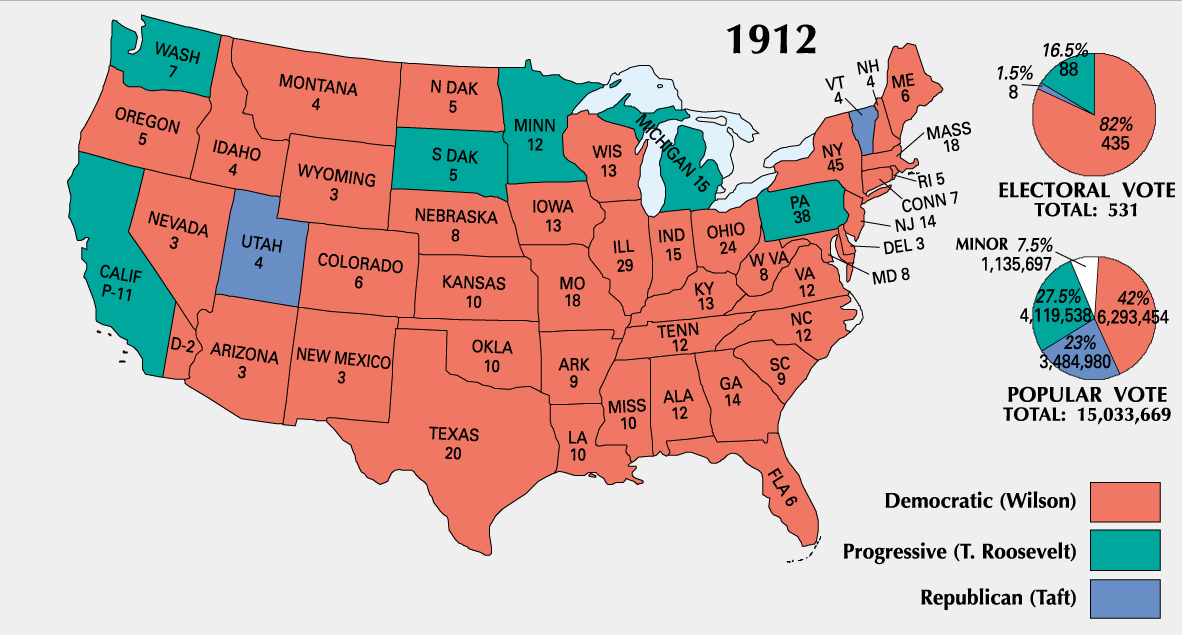 By 1912, 100,000 fewer people had voted for Wilson than had voted for Bryan in 1908.
The 1912 election marked the apogee of the Socialist movement in America.
GOP Divided by Bull MooseEquals Democratic Victory!
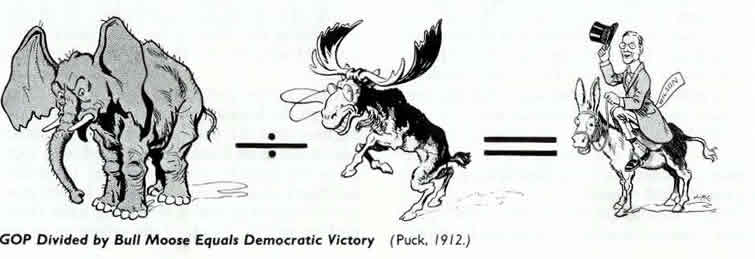 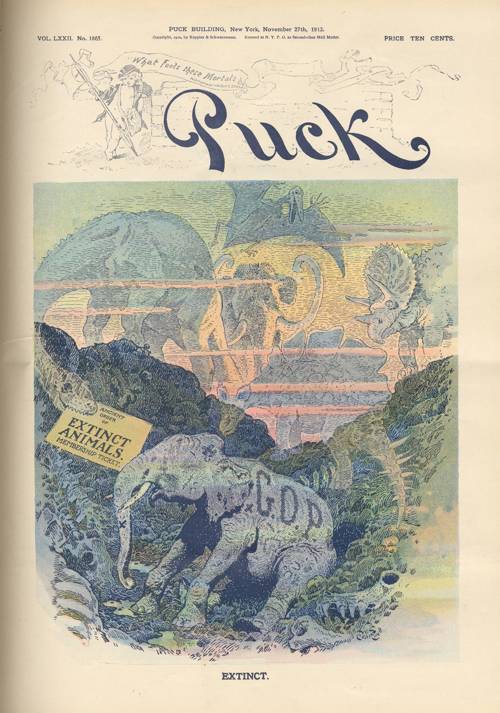 TheGOP:
AnExtinctAnimal?
How did the election of 1912
change politics in America  
for the rest of the 20c?